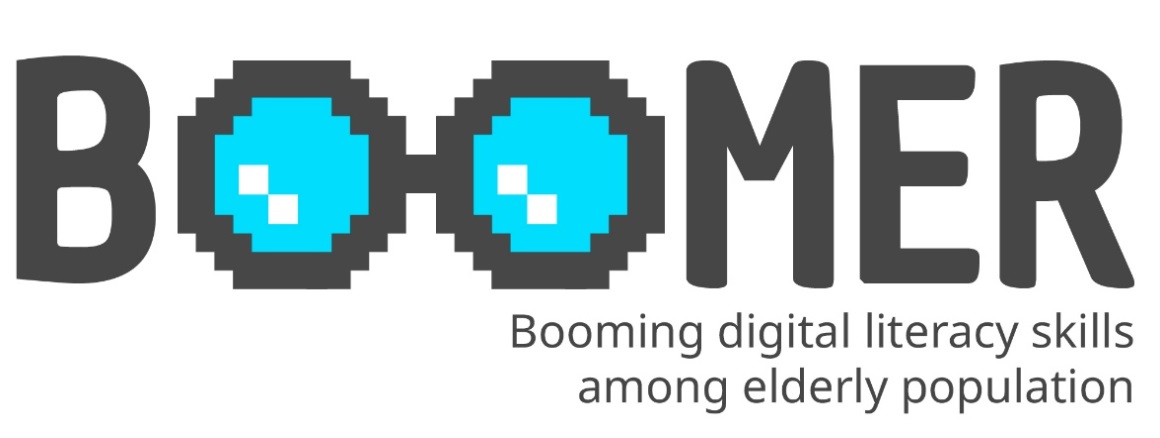 www.digital-boomer.eu
Compartir es fácil:
Habilidades esenciales en la era digital
Proporcionado por: IDP & IHF
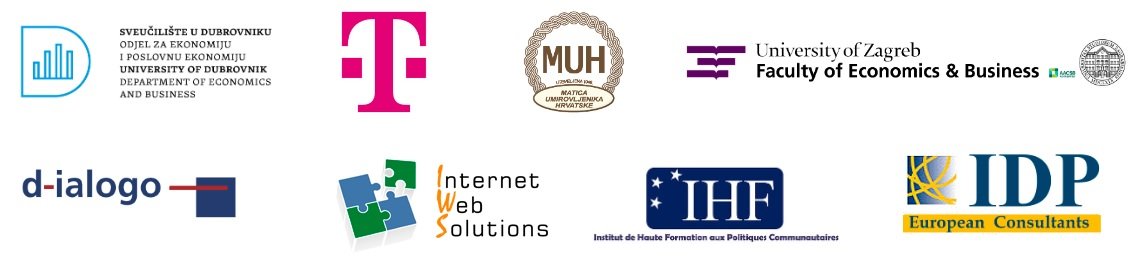 Introducción
¡Te doy la bienvenida al curso “Compartir es fácil: habilidades esenciales en la era digital”!

En el mundo interconectado de hoy, compartir información en línea se ha convertido en parte integrante de nuestras vidas. Este curso está diseñado para dotarte de los conocimientos y habilidades necesarios para navegar por el mundo digital con confianza y responsabilidad.

Los temas clave cubiertos en este módulo son::
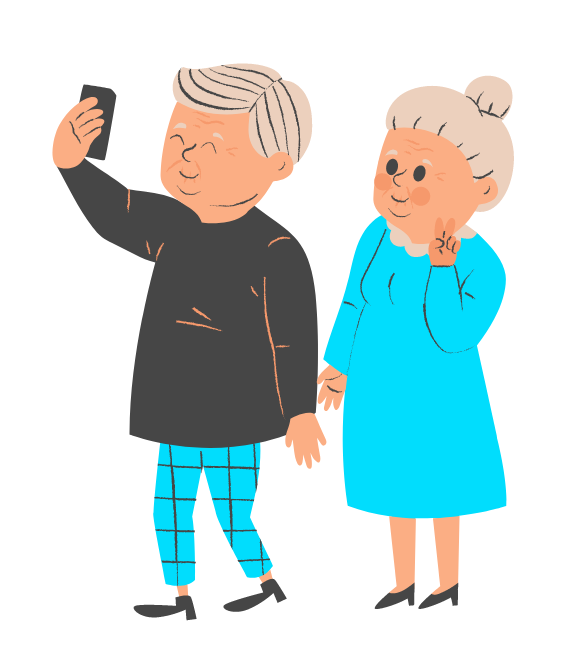 La importancia de compartir información en Internet para mantenerse conectado y comprometido.
Los beneficios y desafíos de la compartición digital.
Plataformas y herramientas populares para compatir información online.
El uso seguro y efectivo de las herramientas para compartir.
Estrategias y consejos prácticos para gestionar los archivos compartidos.
Escollos comunes, riesgos potenciales y preocupaciones asociadas a la compartición digital.
Índice
Importancia de compartir información en línea
Beneficios de la compartición digital
Plataformas y herramientas populares para compartir
Introducción a compartir en línea
1
Redes sociales: compartir fotos, vídeos y actualizaciones
Correo electrónico: envío y recepción de archivos y documentos
Almacenamiento en la nube: compartir archivos y colaborar en ellos
Colaboración documental en línea: trabajar simultáneamente en documentos
Videoconferencia: compartir pantallas y presentaciones
Herramientas y plataformas esenciales para compartir
2
Gestión de archivos compartidos
Proteger la información personal mientras se comparte
Ajustes de privacidad y control de visibilidad
Consejos prácticos y escollos comunes
3
Objetivos
Al finalizar este módulo, serás capaz de:
Identificar las ventajas y los retos de compartir en el ámbito digital
Capacitarse para compartir información online con confianza
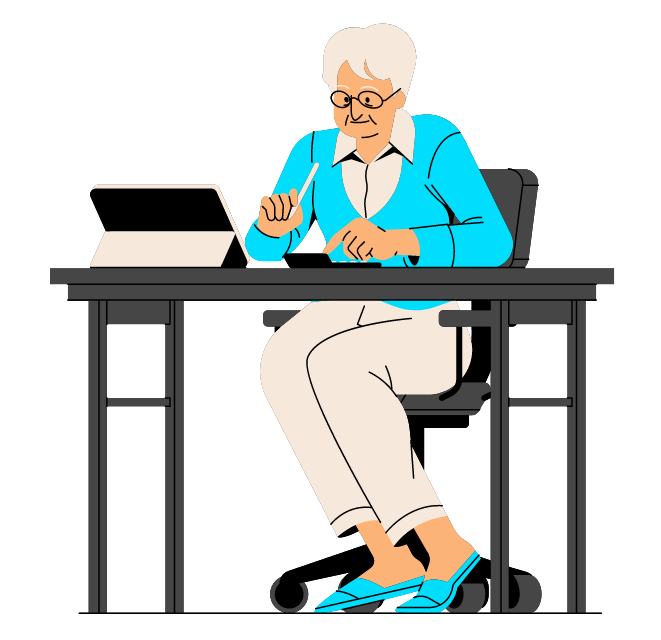 Adquirir conocimientos prácticos para utilizar eficazcmente las herramientas de compartición
Comprender las buenas prácticas para proteger tu información personal
Reconocer y gestionar los posibles riesgos y preocupaciones
Unidad 1
Introducción a compartir en línea
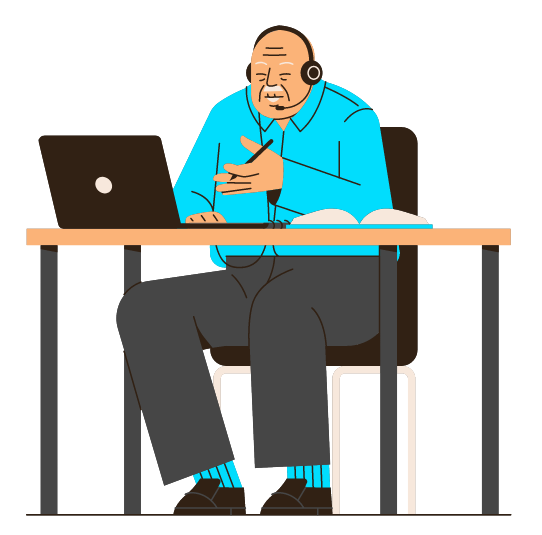 1. Introducción a compartir en línea
Importancia de compartir información en línea

Compartir información en línea es crucial para mantenerse conectado y comprometido en la era digital actual.

Permite a las personas comunicarse, colaborar e interactuar con otras, tanto personal como profesionalmente.

A través de la COMPARTICIÓN DIGITAL, podemos:
Acceder a una gran cantidad de recursos y conocimientos
Ayudar a las personas a mantenerse informadas sobre la actualidad y las tendencias
Intercambiar ideas
Fomentar el sentido de comunidad
Colaborar en proyectos
INTERACCIÓN
INFORMACIÓN
1. Introducción a compartir en línea
Beneficios de la compartición digital – Ejemplos con redes socialea 

PERSONALMENTE

Las plataformas de redes sociales como Facebook permiten a las personas:
Conectar e interactuar con amigos, familiares y conocidos
Compartir experiencias personales: actualizaciones, fotos y vídeos
Unirse a comunidades de intereses compartidos
Romper distancias geográficas

PROFESIONALMENTE

Las plataformas de redes sociales como LinkedIn permiten a los profesionales:
Crear y ampliar su red de contactos
Compartir información sobre el sector
Mostrar su experiencia
EXPRESIÓN PERSONAL
COMUNICACIÓN

MANTENERSE CONECTADO
MARCA PERSONAL

PROGRESO PROFESIONAL
1. Introducción a compartir en línea
Plataformas y herramientas populares para compartir
Plataformas de redes sociales
Correo electrónico
Servicios de almacenamiento en la nube
Herramientas de colaboración documental
Plataformas de videoconferencias
Facebook, Instagram, TikTok y Twitter son populares para compartir fotos, vídeos y actualizaciones con amigos, familiares y seguidores.
Es una herramienta muy utilizada para compartir archivos y documentos, ya que proporciona una forma cómoda de enviar y recibir información.
Dropbox, Google Drive, y iCloud permiten a los usuarios almacenar y compartir archivos de forma segura en distintos dispositivos.
Google Docs y Microsoft Office 365 permitir que varios usuarios trabajen simultáneamente en el mismo documento, mejorando el trabajo en equipo y la productividad.
Zoom y Microsoft Teams facilitan la comunicación en tiempo real y el uso compartido de la pantalla, lo que simplifica la colaboración y la presentación de información a distancia.
Unidad 2
Herramientas y plataformas esenciales para compartir
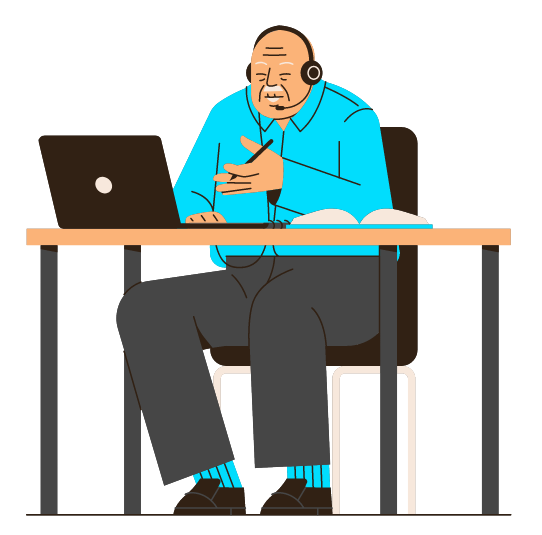 2. Herramientas y plataformas esenciales para compartir
Redes sociales: compartir fotos, vídeos y actualizaciones

El intercambio digital en las redes sociales ha revolucionado nuestra forma de conectar y compartir experiencias.
Compartir al instante
Alcance global
Narrativa visual
Compromiso de la comunidad
Control de privacidad
Las redes sociales permiten compartir instantáneamente fotos, vídeos y actualizaciones. Los usuarios pueden capturar un momento, editarlo y compartirlo en cuestión de segundos, lo que permite una interacción en tiempo real.
No existen fronteras geográficas. Permite a los usuarios compartir experiencias, culturas y perspectivas a escala mundial.
Plataformas como Instagram y TikTok hacen hincapié en los contenidos visuales. Los usuarios pueden mostrar su creatividad, compartir sus pasiones y relacionarse con los demás a través de contenidos visualmente atractivos.
Los usuarios pueden seguir cuentas, unirse a grupos y participar en conversaciones, creando un sentimiento de pertenencia y conexión.
Las plataformas ofrecen ajustes de privacidad que permiten a los usuarios controlar la visibilidad, eligiendo compartir públicamente, con personas concretas o dentro de grupos privados, garantizando su comodidad y seguridad.
2. Herramientas y plataformas esenciales para compartir
Redes sociales: compartir fotos, vídeos y actualizaciones – Ejemplos

Principales plataformas y funciones de las redes sociales:
Twitter
TikTok
Facebook
Instagram
Con más de 2.800 millones de usuarios activos mensuales, Facebook permite a los usuarios compartir fotos, vídeos y actualizaciones de estado con su red. Los usuarios pueden crear álbumes, etiquetar a amigos y compartir contenidos en su cronología o en grupos y comunidades.
Conocido por su enfoque visual, Instagram permite compartir fotos y vídeos con los seguidores. Los usuarios pueden aplicar filtros, añadir pies de foto y utilizar hashtags para llegar a un público más amplio. Instagram Stories y Reels ofrecen opciones para compartir contenidos más temporales o de larga duración.
Esta plataforma de vídeos cortos ha ganado una inmensa popularidad por sus contenidos creativos y entretenidos. Los usuarios pueden compartir vídeos de hasta 60 segundos de duración, añadir efectos, filtros y música, e interactuar con una comunidad global a través de likes, comentarios y shares.
Con un límite de 280 caracteres, Twitter es una plataforma de microblogging que permite a los usuarios compartir actualizaciones, pensamientos y enlaces. Los usuarios también pueden compartir fotos y vídeos, así como participar en conversaciones mediante respuestas, retweets y hashtags.
2. Herramientas y plataformas esenciales para compartir
Correo electrónico: envío y recepción de archivos y documentos

El correo electrónico es una herramienta muy utilizada para compartir archivos y documentos electrónicamente, ya que proporciona una forma cómoda de enviar y recibir información.

Proveedores de correo electrónico como Gmail, Outlook y Yahoo Mail ofrecen diversas funcionalidades para el intercambio digital:
Seguridad
Compartir archivos grandes
Adjuntos
Los usuarios pueden adjuntar archivos, como documentos, imágenes o presentaciones, a un correo electrónico y enviarlos a los destinatarios.
Los proveedores de correo electrónico ofrecen opciones para compartir archivos grandes que superan el límite de tamaño de los adjuntos. Los usuarios pueden subir archivos a la nube y compartir un enlace al archivo en el correo electrónico, lo que facilita el acceso y la descarga.
Los proveedores de correo electrónico ofrecen funciones de seguridad que protegen la información sensible de accesos no autorizados. Los usuarios pueden cifrar los correos, configurar la autenticación de dos factores y utilizar filtros de spam para prevenir ataques de phishing.
2. Herramientas y plataformas esenciales para compartir
Almacenamiento en la nube: compartir archivos y colaborar en ellos

Como se anticipó en la diapositiva anterior para compartir archivos de gran tamaño, existen servicios de almacenamiento en la nube (Dropbox, Google Drive, iCloud, etc.) que permiten a los usuarios almacenar y compartir archivos de forma segura a través de diferentes dispositivos  Puede acceder a los archivos desde cualquier lugar  Accesibilidad. 

Los servicios de almacenamiento en la nube ofrecen diversas funcionalidades para compartir contenidos digitales:
2. Herramientas y plataformas esenciales para compartir
Almacenamiento en la nube: compartir archivos y colaborar en ellos
Compartir archivos
Control de versiones
Sincronizacion
Escalabilidad
Seguridad
Los usuarios pueden compartir archivos / carpetas con otros, lo que permite la colaboración y el trabajo en equipo. Pueden establecer permisos y niveles de acceso para controlar quién puede ver, editar o compartir.
Los usuarios pueden hacer un seguimiento de los cambios y mantener un historial de las revisiones del documento. Esto garantiza que todo el mundo trabaja con la última versión del archivo.
Las funciones de sincronización actualizan automáticamente los archivos en distintos dispositivos. Los usuarios pueden acceder a la última versión del archivo, independientemente del dispositivo que estén utilizando.
Los servicios de almacenamiento en la nube ofrecen opciones de almacenamiento escalables, lo que permite a los usuarios aumentar o reducir la capacidad de almacenamiento según sus necesidades.
Las funciones de seguridad protegen los archivos de accesos no autorizados. Los usuarios pueden cifrar archivos, configurar la autenticación de dos factores y utilizar la protección por contraseña.
2. Herramientas y plataformas esenciales para compartir
Colaboración documental en línea: trabajar simultáneamente en documentos

Específicamente para los archivos para los que se requiere colaboración, existen herramientas (Google Docs, Microsoft Office 365, etc.) que permiten múltiples usuarios y trabajo simultáneo sobre un documento  Colaboración en tiempo real

Los usuarios pueden ver los cambios en tiempo real y comunicarse mediante comentarios y chat. También es una herramienta para seguir los cambios y mantener el historial de revisiones  Control de versiones

Esta última característica (control de versiones) no sólo se refiere a un control temporal y, por tanto, cuantitativo, sino también cualitativo.

Por lo tanto, cada usuario se conectará con su propia cuenta y cualquier cambio realizado por la cuenta individual de co-desarrollador del documento será rastreado y registrado.

Además, gracias a la función de simultaneidad, no se crearán copias conflictivas.
2. Herramientas y plataformas esenciales para compartir
Videoconferencia: compartir pantallas y presentaciones

La compartición digital a través de videoconferencia ha facilitado la realización de reuniones y presentaciones virtuales, independientemente de la ubicación física o la zona horaria  Colaboración y trabajo remoto

La base de la interacción de una videoconferencia es la activación de la cámara de vídeo y el micrófono, que permiten reproducir la interacción cara a cara en entornos virtuales, además de formular preguntas que proporcionan información instantánea.

Además, el principal intercambio de información digital tiene lugar con la pantalla compartida y las presentaciones.

En concreto, los usuarios pueden compartir sus pantallas para mostrar presentaciones, documentos u otros contenidos visuales durante las reuniones virtuales. Esto permite una colaboración eficaz, presentaciones remotas y demostraciones.

…nota al margen: las plataformas de videoconferencia son rentables, y reducen la necesidad de viajes y reuniones en persona.
Unidad 3
Consejos prácticos y escollos comunes
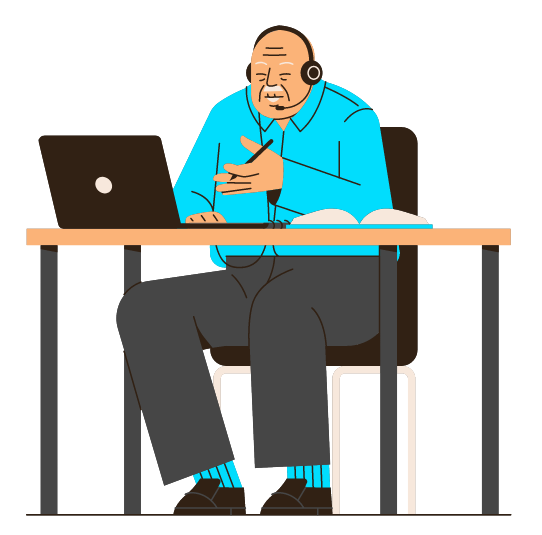 3. Consejos prácticos y escollos comunes
Gestión de archivos compartidos

Tras exponer las principales herramientas y plataformas digitales para compartir, introduzcamos la importancia de gestionar la información y los archivos compartidos. La gestión eficaz parece esencial para la organización y la accesibilidad.

Los usuarios deben establecer un sistema claro de organización de archivos y convenciones de nomenclatura para garantizar una fácil recuperación. A propósito, he aquí las mejores prácticas tomando como ejemplo un documento con entradas para la declaración de la renta:


Utiliza nombres de archivos descriptivos para guardar, compartir y facilitar la navegación y la búsqueda.

Ejemplo: 	DDMMAAAA* Apellido de la persona Tema Año de referencia.docx
		15062023 García Declaración de la renta 2022.docx
*guardar la fecha en el formato día/mes/año
3. Consejos prácticos y escollos comunes
Gestión de archivos compartidos


Utiliza funciones como la sincronización y el control de versiones para realizar un seguimiento de los cambios y mantener un historial de las revisiones de los documentos.

En nuestro ejemplo (declaración de la renta), es importante guardar múltiples versiones del documento cada vez que se realicen cambios. Esto puede lograrse creando copias del fichero con fechas diferentes y conservando las versiones anteriores, como a continuación:

		15052023 García Declaración de la renta – 2022.docx
		01062023 García Declaración de la renta – 2022.docx
		15062023 García Declaración de la renta – 2022.docx
3. Consejos prácticos y escollos comunes
Proteger la información personal mientras se comparte

Del mismo modo, es crucial proteger la información personal, especialmente frente a accesos no autorizados.

Los usuarios deben ser precavidos a la hora de compartir datos sensibles como direcciones, números de teléfono o información financiera, limitarse a facilitar sólo la información necesaria y leer siempre los términos y condiciones de uso.



Buenas prácticas para proteger la información personal al compartirla:
Evita compartirlos en foros públicos o a través de redes Wi-Fi no seguras.
Utiliza plataformas seguras para compartir que cifren los datos: por ejemplo, WhatsApp con el cifrado "de extremo a extremo".
Utiliza una contraseña fuerte y única (compleja) para cada cuenta en línea.
Revisa y ajusta periódicamente la configuración de privacidad para controlar quién puede acceder a su información personal.
¡No marques ninguna casilla sin leer antes los términos que hay detrás de ellas
y nunca autorices acciones si no estás seguro de la autenticidad del mensaje!
3. Consejos prácticos y escollos comunes
Ajustes de privacidad y control de visibilidad

En concreto, la configuración de la privacidad y las opciones de control de la visibilidad son esenciales para gestionar la audiencia y la accesibilidad de los contenidos y la información compartidos.

Es importante 
para gestionar:

Ejemplos:
A nivel preventivo
En curso
La mayoría de las plataformas ofrecen opciones personalizables para controlar quién puede ver, comentar o compartir tus contenidos. Por ejemplo, al publicar en Facebook, puedes elegir entre opciones como público, sólo amigos o configuración personalizada.

A través de esta opción puedes ajustar la configuración al nivel de privacidad que desees.
Establecer un método de autorización a través de alertas de acceso desde un nuevo dispositivo en una cuenta principal en línea - por ejemplo, Gmail.

A través de esta opción puedes saber si hay alguien (que no eres tú) que está tratando de acceder a tus cuentas y por lo tanto tu información.
¡Comprueba tus conocimientos!
Pregunta 1. ¿Qué importancia tiene compartir información en Internet?
a: Es una forma divertida de pasar el tiempo
b: Ayuda a mantenerse conectado y comprometido en la era digital
c: Es un requisito para la popularidad en las redes sociales
d: Es una forma de invadir la intimidad de los demás
Responde a las siguientes preguntas:
Pregunta 3. ¿Cuáles son las herramientas y plataformas más populares para compartir información en Internet?
a. Almacenamiento en la nube y redes sociales
b. Teléfono móvil, redes sociales y Wi-Fi
c. Almacenamiento en la nube y pen drive
d. Señales de humo y fax
Pregunta 4. ¿Cómo utilizar eficazmente el correo electrónico para enviar y recibir archivos y documentos?
a: Compartiendo información sensible en archivos adjuntos de correo electrónico
b: Tomando precauciones y verificando la autenticidad de los archivos adjuntos a los correos electrónicos antes de abrirlos
c: No enviando correos con archivos adjuntos
d: Abriendo sin dudar archivos adjuntos de remitentes desconocidos
Pregunta 2. ¿Cómo puedes reconocer y gestionar los posibles riesgos e inquietudes asociados a la compartición digital?
a: Compartiendo continuamente nueva información
b: Compartiendo información personal con el mayor número posible de personas
c: Activando nuevas cuentas en línea
d: Conociendo los escollos más comunes y tomando medidas proactivas para evitarlas
Pregunta 5. ¿Cuál es un consejo práctico para proteger la información personal cuando se comparte en Internet?
a: Compartir la contraseña con personas de confianza
b: Actualizar periódicamente la configuración de privacidad
c: Compartir libremente información personal en foros públicos
d: Utiliza redes Wi-Fi públicas para compartir de forma segura
¡Comprueba tus conocimientos!
Pregunta 1. ¿Qué importancia tiene compartir información en Internet?
a: Es una forma divertida de pasar el tiempo
b: Ayuda a mantenerse conectado y comprometido en la era digital
c: Es un requisito para la popularidad en las redes sociales
d: Es una forma de invadir la intimidad de los demás
Soluciones:
Pregunta 3. ¿Cuáles son las herramientas y plataformas más populares para compartir información en Internet?
a. Almacenamiento en la nube y redes sociales
b. Teléfono móvil, redes sociales y Wi-Fi
c. Almacenamiento en la nube y pen drive
d. Señales de humo y fax
Pregunta 4. ¿Cómo utilizar eficazmente el correo electrónico para enviar y recibir archivos y documentos?
a: Compartiendo información sensible en archivos adjuntos de correo electrónico
b: Tomando precauciones y verificando la autenticidad de los archivos adjuntos a los correos electrónicos antes de abrirlos
c: No enviando correos con archivos adjuntos
d: Abriendo sin dudar archivos adjuntos de remitentes desconocidos
Pregunta 2. ¿Cómo puedes reconocer y gestionar los posibles riesgos e inquietudes asociados a la compartición digital?
a: Compartiendo continuamente nueva información
b: Compartiendo información personal con el mayor número posible de personas
c: Activando nuevas cuentas en línea
d: Conociendo los escollos más comunes y tomando medidas proactivas para evitarlas
Pregunta 5. ¿Cuál es un consejo práctico para proteger la información personal cuando se comparte en Internet?
a: Compartir la contraseña con personas de confianza
b: Actualizar periódicamente la configuración de privacidad
c: Compartir libremente información personal en foros públicos
d: Utiliza redes Wi-Fi públicas para compartir de forma segura
Resumen
¡Bien hecho! Ahora sabes más sobre:
Compartir información en línea: Has comprendido la importancia de compartir información en línea para mantenerte conectado y comprometido en la era digital. Al explorar las ventajas y los retos del intercambio digital, ahora estás preparado para navegar por el mundo digital con confianza y responsabilidad.
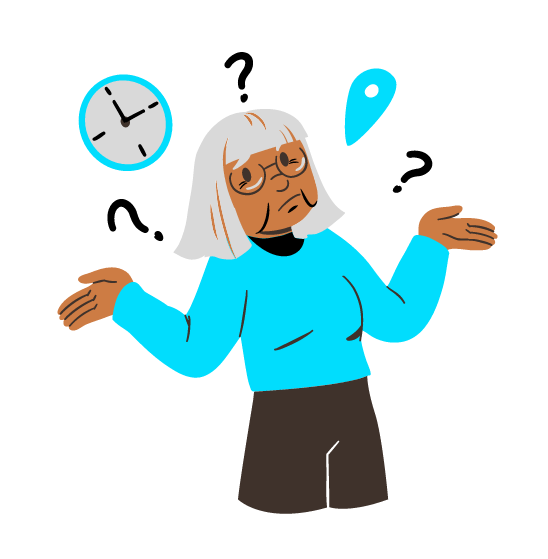 Herramientas y plataformas esenciales para compartir: A través de la exploración de herramientas y plataformas populares para compartir información en línea, has aprendido consejos prácticos y estrategias para un intercambio digital eficaz. Ahora dispones de los conocimientos necesarios para compartir y gestionar información y archivos.
Consejos prácticos y escollos comunes: A través del análisis de los escollos, como compartir accidentalmente información sensible o conceder acceso no autorizado a archivos compartidos, y consejos prácticos, ahora tienes las competencias para proteger la información personal, y utilizar la configuración de privacidad y el control de visibilidad para garantizar un intercambio seguro y protegido.
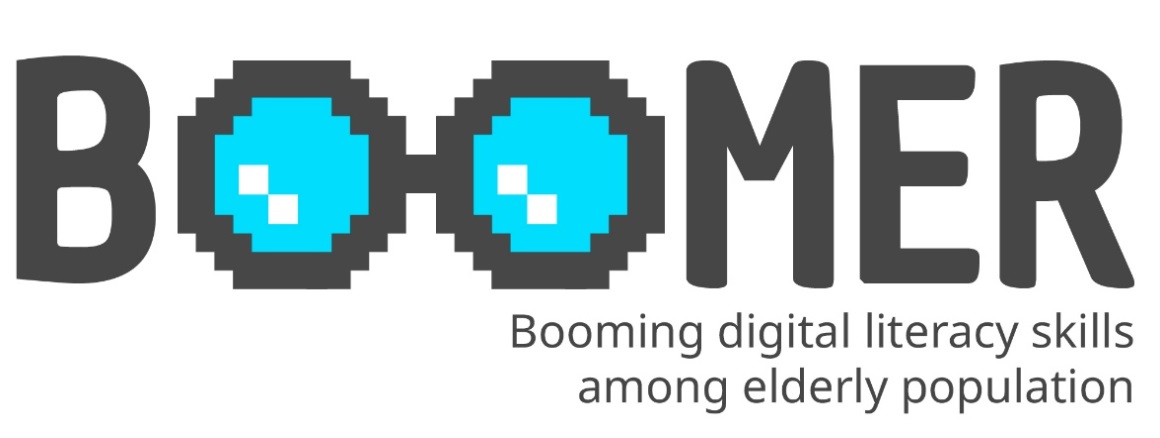 www.digital-boomer.eu
¡Gracias!